Karbonmonoksit Zehirlenmeleri
Prof. Dr. Tevfik ÖZLÜ, Prof. Dr. Ferda KAHVECİ, Doç. Dr. Halil KAYA ve Uzm. Dr. Ezgi DEMİRDÖĞEN tarafından hazırlanmıştır.
Sunum İçeriği
Karbonmonoksit (CO) nedir?
CO zehirlenmelerinin Önemi
CO zehirlenmelerinde Riskler
CO zehirlenmelerinin Kliniği
CO zehirlenmelerinin Tanısı
CO zehirlenmelerinin Tedavisi
CO zehirlenmelerinde Uzun Süreli Takip
CO zehirlenmelerinin Önlenmesi
CO Zehirlenmelerinin Önemi
Önlenebilir ölümler
Aile boyu zehirlenme
Acil başvuruların önemli bir nedeni
Tıbbi müdahale başarılı olmayabilir
Mortalite çok yüksek (%40)
Nörolojik, psikiyatrik sekeller sık (%50)
Sıklık
ABD Acil servislere yılda 20,000 olgu 
Yılda 500 ölüm
Avrupa’da yılda 400 ölüm
Türkiye’de yılda 10,000 olgu
%39 ölüm
Bursa’da yılda 1000 olgu
Yılda 40 ölüm
CDC. 2001-2003, MMWR 2005:54:36-9
WHO Euro,15 December 2010
Turkish Ministry of Health, 2011
Akkose S, et al. EMHJ, 2010:16:101-6
2010 yılı Türkiye’de CO zehirlenmeleri
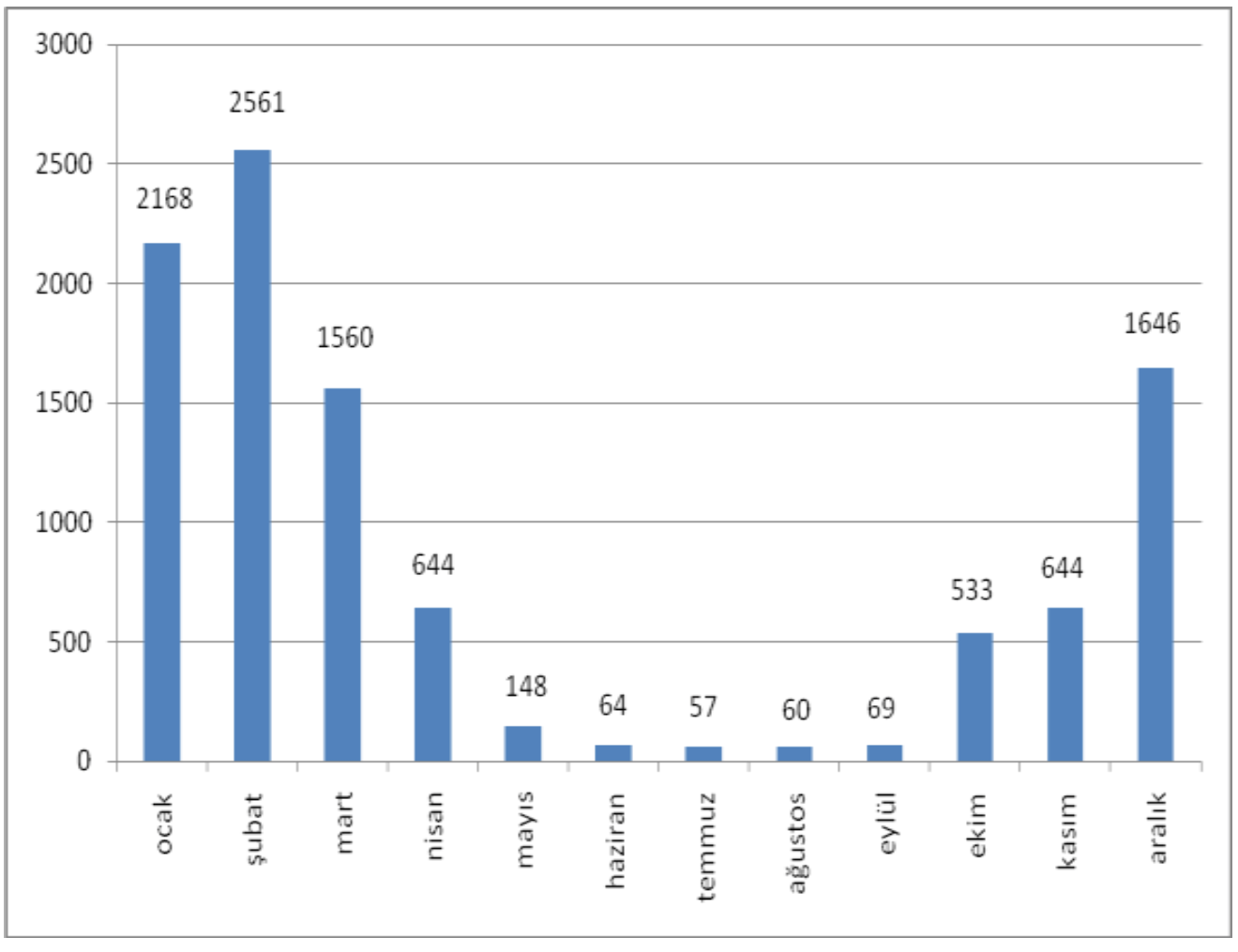 T.C. S.B. Tedavi Hizmetleri Genel Müdürlüğü verileri
Toplam: 10.154 olgu (yüz binde 14)
Ölüm Oranı: %39
Olguların %46,5’i soba zehirlenmesi 
Ölümlerin ise %46,1’i soba zehirlenmesi
Metin S, Yıldız Ş, Çakmak T, Demirbas Ş. TAF Prev Med Bull 2011; 10(5): 587-592
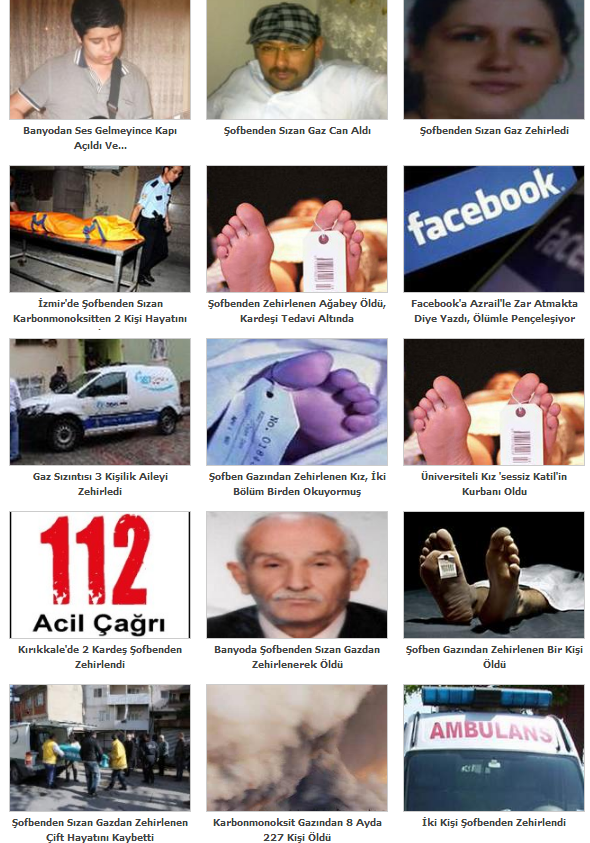 Hepsi ayrı bir dram…
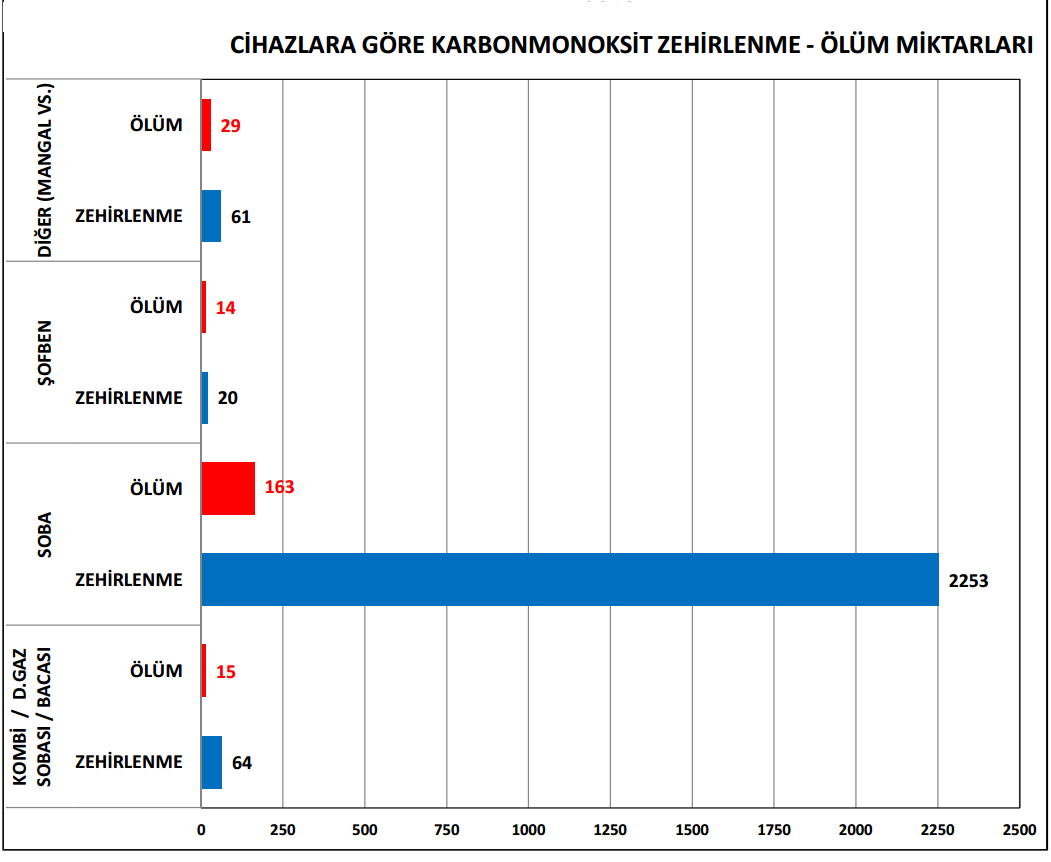 Buz Dağı…
CO zehirlenmesi olgularının           pek çoğuna          tanı konulamamakta
Endojen CO…
CO insan vücudunda hemoglobin indirgenme ürünü olarak sınırlı düzeyde bulunan doğal bir moleküldür. 
Bazal karboksihemoglobin (COHb) doygunluk oranı 
Sigara içmeyenlerde %1-3
Sigara içenlerde %5-10
Sessiz Katil: Karbon Monoksit
Renksiz, kokusuz, tatsız, non-irritan (gizli zehir)
Odun, kömür, tezek, doğal gaz, tüp gazı, benzin, gaz yağı gibi karbon içeren yakıtların yanması sırasında oluşur
Havadan hafif odada tavanda birikir
Akut ve kronik zehirlenmelere yol açar
Asıl olarak yanma tam olmadığında oluşur
Tam yanma için…
Ortamda yeterli ve sürekli oksijen bulunmalı (menfezler)

Atık gazlar yeterince güçlü bir akımla drene edilmeli (bacalar)
CO Kaynakları
Isınma, ısıtma araçları 
Soba, mangal, LPG tüplü ısıtıcı, gazlı Japon sobası, propanlı kamp ısıtıcısı, şofben, kombi, kalorifer kazanı
Pişirme araçları 
Ocak, şömine, tandır, kuzine
Trafik araçları (egzoz dumanı)
Yangınlar 
Jeneratörler, gazla çalışan motorlar
Sigara
Fabrikalar 
Formaldehit, metilen klorür, dökümhaneler, demir çelik
Maden ocakları
Dikkat!
Doğal gaz, LPG zehirlenmelerinde olay asıl olarak asfiksidir, CO bu olgularda zehirlenmeden çok daha az sorumludur.

Doğal gaz ve LPG sızıntısı durumlarında, hem oda havasında hem alveol havasında oksijenin yerini bu gaz alır ve kişi oksijensizlikten ölür.
CO Zehirlenmeleriyle İlişkili Faktörler
Kış mevsimi
Lodos, ters rüzgar
Kötü, yetersiz, tıkalı bacalar
Kalitesiz yakıt
Soba kurum ve yakma hataları
Tesisat hataları (doğal gaz, şofben, vb)
Mimari hatalar (menfezler, bacalar)
İlgisizlik, dikkatsizlik, ihmal
Denetimsizlik
Risk Grupları
Yangından kurtulanlar
İtfaiyeciler ve yangına gönüllü müdahale edenler
Kalorifer yakıcıları
Kapalı otopark çalışanları
Boya fabrikası çalışanları
Motor endüstrisi çalışanları
Yoğun trafikte profesyonel sürücüler
Trafik polisleri
Kışın, lodos ve ters rüzgarda izah edilemeyen klinikle başvuran hastalar
Soba yanan odada uyuyanlar
Soba Zehirlenmeleri
Bacalar usulüne uygun değil
Hava menfezleri kapatılmış
Kalitesiz yakıt kullanımı
Yatarken sobaya kömür ilave edilmesi
Soba hava giriş ve çıkışlarının kapatılması
Lodos, ters rüzgar
Soba yanan bir odada uyuyorsanız 
asla güvende değilsiniz
CO nasıl zarar verir?
Hemoglobinin dokulara oksijen taşımasını engeller
Direkt hücreler üzerine toksik etki yapar
Bazı proteinlere bağlanarak hücre hasarı oluşturur
NO artışı yoluyla zarar verir
Hemoglobini bloke eder
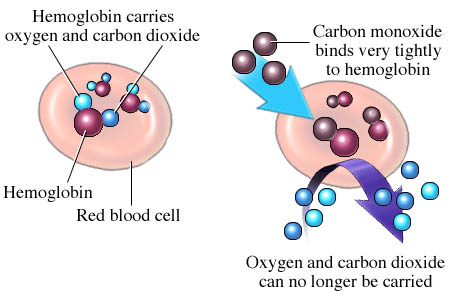 Hemoglobin oksijen ve 
karbondioksit taşır
CO hemoglobine çok daha fazla ve sıkı bağlanır
Eritrosit
Oksijen ve karbondioksit taşınamaz
Hemoglobinin dokuya oksijen taşımasını engeller
Kanda oksijen taşıyan hemoglobine afinitesi, oksijene göre yaklaşık 250 kat daha fazla 
Ortamda CO varsa, hemoglobine oksijen yerine CO sıkıca bağlanır (karboksi-hemoglobin, COHb) 
Kanda oksijenin taşınmasını engeller (anemi, hipoksi, asfiksi) 
Ortalama 100 ml kan 20 ml oksijen taşır. Bunun 19.7 ml’si hemoglobine bağlı olarak; sadece 0,3 ml’si ise plazmada erimiş halde taşınır.
Hemoglobinin dokuda oksijeni bırakmasını engeller
Oksijenin doku düzeyinde hemoglobinden serbestleşmesini de bozar
Hemoglobinin 4 heminden birisine bağlanıp tetrametrik yapıyı bozar, bu durumda Hb’nin oksijene afinitesi artar ve doku düzeyinde oksijeni bırakmaz
Plazmada çözünen kısım 2,3 difosfogliserit oluşumunu azaltır ki, bu durum hemoglobinin oksijeni bırakmasını engeller
Hipoksemi solunum merkezini uyarır, hiperventilasyon olur, bu solunumsal alkaloza neden olur
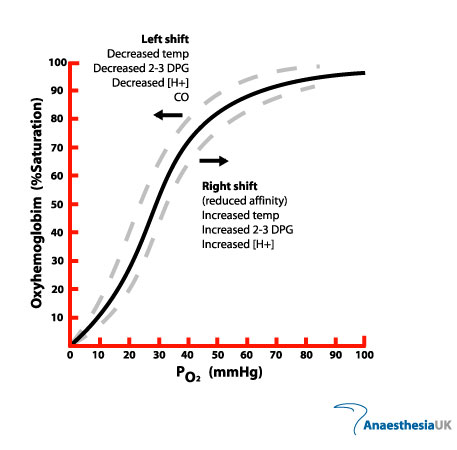 Oksihemoglobin çözünürlük eğrisi
Hücre içi solunumu bozar
Mitokondriyal seviyede CO’in sitokrom c oksidaza bağlanarak inhibe etmesi, oksidatif fosforilasyonu bozarak hücresel solunumun bozulmasına ve hipoksiye neden olur 
Bunun sonucunda aerobik ATP üretimi bozulur ve önlem alınmazsa hücreler anaerob solunuma geçiş yaparlar ve bu da hücrede laktik asidoz ve ölüme neden olur.
Etkilenme
Kalp kası
Beyin  hücreleri
Böbrek hücreleri
Diğer hücreler
Kas hücrelerine etkisi
CO’in %10-15’i iskelet ve kalp kası miyoglobinine bağlanarak, miyokartı deprese eder.  Oluşan kalp yetmezliği ve aritmi ile hipoksiyi artırır
Periferik vazodilatasyon yoluyla da hipoksi yapar
Çizgili kasta rabdomiyoliz gelişir
Beyine etkisi
Beyin kan akımında, beyin damar geçirgenliğinde ve serebrospinal sıvı basıncında artışla beyin ödemi
İyileşme döneminde, hiperoksijenizasyonla oksidadif stres ve reperfüzyon hasarı
Lökositlerin endotelial yüzeylere adezyonunu artırarak inflamasyon ve lipid peroksidasyonu yoluyla beyaz cevherde demyelinizasyon, ödem, fokal nekroz
Beyine etkiler
Özellikle orta, ileri yaşlarda gecikmiş ensefalopati
Bazal ganglionların tutulması sonucu kısa adım yürümesi, maske yüz, parkinsonizm, korea, atetoz, ballizm, distoni ve tremor
Kortikal lezyonlara bağlı görme alanı defektleri
Geç nöropsişik bulgular
Apati
Dezoryantasyon
Dikkatini toplayamama
Hafızada bozukluk 
Konuşma güçlüğü
Mutizm
Demans ve psikoz
Motor bozukluk
Sfinkter kusuru
Periferik nöropati
Nöbet
Jasper BW,et al. Cog Behav Neurol 2005:18:127-34
Choi IS. Arch Neurol 1983:40:433-5
Klinik Görünüm
Monofazik
Bifazik
Olayı takiben akut klinik tablo günler, aylar içinde ölümle veya tam iyileşme veya sekel lezyonlarla sonlanır.
Akut tablonun iyileşmesinden sonra bir kaç gün ile bir ay arasında normal bir dönemi (Lusid İnterval) takiben kronik hastalık dönemi başlar.
Geç dönem
CO’in miyoglobinden ayrılması daha yavaş, bu da rebaund etkiye neden olur, myoglobinden ayrılan CO tekrar hemoglobine bağlanarak geç hipoksemiye yol açar.
Sitokrom c oksidaz inhibisyonu, COHb düzeylerinden çok daha sonra normale döndüğünden, nöronal hasardan bunun sorumlu olduğu düşünülmektedir.
Komplikasyonlar
Kalp Damar 
EKG değisiklikleri (T ve ST), kardiyomegali, angina pektoris, sessiz iskemi, miyokard infarktüsü, tasikardi, bradikardi, A-V blok, atriyal fibrilasyon, prematür ventriküler atım, ventriküler fibrilasyon, sok
Solunum 
Pnömoni, pulmoner ödem, ARDS
Nöropsikiyatri
Psikoz, psikonevroz, striatal sendrom, motor ve duyu kaybı, konusma bozuklugu, konvülsiyon, epilepsi, spinal kord ve periferal sinir hasarı, koma, ensefalopati, amneziler
Genitoüriner 
Glukozüri, proteinüri, hematüri, miyoglobinüri, akut renal yetmezlik, abortus, erken dogum, menstrüel bozukluklar
Gastrointestinal 
GIS kanama, gastrik ülser, hepatomegali, bulantı
Komplikasyonlar
Hematolojik 
Lökositoz, eritrositoz, anemi, pernisiyöz anemi, TTP
Metabolik-Endokrin 
Hiperglisemi, düsük T3, akut hipertiroidi
Dermatoloji 
Bül, eritem, sislik, ülser, gangren, alopesi
Kas-iskelet 
Kas nekrozu, Volkman’s kontraktürü, osteomiyelit
Oftalmoloji
Retinal kanama, papilödem, retinopati, optik atrofi, ambliyopi, skotom, hemianopsi, körlük
Otoloji
Koklea ve vestibüler sistem fonksiyon bozuklukları
Kötü prognoz göstergeleri
Uzun süreli maruziyet
Tedaviden önce geçen süre
Koma durumu
Metabolik asidoz
Serum amilaz ve aspartat aminotransferaz artışı
Zehirlenmede Etkili Faktörler
Ortamdaki CO yoğunluğu
Kaynağın CO üretim hızı, Oda büyüklüğü, Havalanma durumu
Ortamda kalma süresi
Alveoler ventilasyon
Komorbiditeler, kalp yetmezliği kronik akciğer hastalığı
Yaş (fetüs, çocuk, yaslı hastalar)
Metabolizma (egzersiz, stres) 
PaCO2 yüksek kişiler (sigara içen, kronik tip-2 solunum yetmezliği)
Yüksekte yaşayanlar
Anemi
Ortamda CO yoğunluğu
Tehlike sınırı 50 ppm veya 55 mg/m3 olarak verilir
Yaşamı acilen tehdit eden düzey 1200 ppm (% 0,12)
50 ppm CO olan ortamda 30 dakika kalanların karboksihemoglobin düzeyi % 3
1000 ppm (% 0,1) CO bulunan ortamda birkaç saat kalanların karboksihemoglobin düzeyi %50
2100 ppm (% 0,21) CO bulunan ortamda 34 dk. kalan bir kişinin karboksihemoglobin düzeyi %25
CO zehirlenmesinde etki-belirtilerin spektrumu
BELİRTİ VE BULGULAR
Semptom yok baş ağrısı    konfüzyon ataksi        myokardiyal infarktüs		              ölüm
	         keyifsizlik   	nörofizyolojik bozukluk	baş dönmesi        bilinç kaybı         	         halsizlik                     anksiyete veya depresyon	   beyin infarktüsü
	             bulantı              kusma                                   konvulziyon
CO düzeyi
maruziyet süresi
koruyucu ya da adaptif yanıt
inflamasyon
hipoksi
FİZYOLOJİK ETKİLER
Klinik görünüm değişken
Düşük doz uzun süre CO, yüksek doz kısa süre maruziyete göre daha ciddi zehirlenme oluşturur
Klinik özgül değil, kişiden kişiye değişebilir
Klinik COHb düzeyleri ile korele değil
Klinik takip, tedavi planlanması ve izlem için HbCO seviyeleri iyi bir gösterge değil
Anamnez
CO üreten bir kaynağa maruziyet öyküsü
Aynı ortamda etkilenen başka kişilerin varlığı
Evcil hayvanların da etkilenmesi
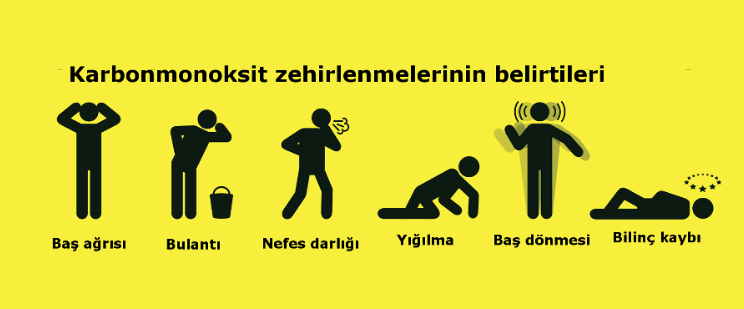 Semptomlar
Aşırı yorgunluk, halsizlik, keyifsizlik, baş ağrısı, grip benzeri semptomlar, bulantı, kusma
Baş dönmesi, unutkanlık, düşünme güçlüğü, zihin karışıklığı, dikkat bozukluğu, halüsinasyon, ajitasyon, görme kaybı, emosyonel bozukluk, uyuşma karıncalanma, uyuşukluk, uyku hali
Epileptik nöbetler, bayılma, inme, koma, idrar ve dışkı kaçırma, 
Anjinal ağrı, çarpıntı 
Solunum arresti
Muayene bulguları
Yanık bulguları
Taşikardi, bradikardi, hipertansiyon, hipotansiyon, kardiyak arrest
Hipertermi, uzamış komada hipotermi
Takipne
Gözde alev yanığı şeklinde retinal hemoraji, parlak kırmızı retinal venler, papil ödem, homonim hemianopsi
Nonkardiyojenik pulmoner ödem
Ciltte beneklenme, vişne rengi cilt, siyanoz
Kesin tanı
CO zehirlenmesinin tek tanı yöntemi spektrofotometrik veya kromatografik olarak kan COHb düzeyinin tespitidir.
Ancak düşük düzeyler zehirlenmeyi ekarte etmez.
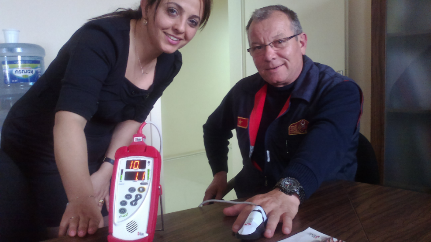 Kan COHb Düzeyleri
Normal erişkinde %0,5-3 
Yenidoğanda %3-7
Sigara içenlerde %4-12 
Kalorifer işçileri, şehir içi araç sürücülerinde %10
Zehirlenme %15 iken başlar
Toksik düzey %20-50
Öldürücü düzey ise %50-60’nın üzeri
COHb düzeyine göre klinik
Ernst A,et al. N Engl J Med 1998;339:1603-8
Kao L, Emerg Med Clin North Am 2004:22:985-1018
Khandelwal S. Emerg Med 2009:39:32-8
[Speaker Notes: .]
Tetkikler
Karboksihemoglobin düzeyi
Arter kan gazı analizi
Laktat düzeyi 
Serum biyokimyası
Tam kan sayımı 
Tam idrar tahlili 
EKG, EMG
Methemoglobin ve diğer toksikolojik incelemeler
Göğüs radyogramı
BT, MR, SPECT
Arter Kan Gazı
PaO2 ve PaCO2 normal
Oksijen satürasyonu normal
Metabolik asidoz var (Laktik asidoz)
EKG
Bifazik T dalgaları
T dalgası inversiyonu
Sinüs taşikardisi
Ventriküler fibrilasyon, aritmiler
Kan tetkikleri
Hemoglobin ve hemotokrit yükselir
Hafif lökositoz
DIC (yaygın damar içi pıhtılaşma)
Trombositopeni
CK, CK-MB artışı (anjina, MI)
Myoglobin, LDH artışı (kalp ve iskelet kası injurisi)
Hiperglisemi, hipokalemi, laktik asidoz, kreatinin ve BUN yüksekliği, karaciğer enzim yüksekliği
İdrar
Glikozüri
Proteinüri
Hematüri
Miyoglobinüri
Tıbbi Görüntüleme
AKCİĞER: 
Normal, buzlu cam görünümleri, perihiler dolgunluk, peribronşiyal manşet bulgusu, intraalveoler ödem bulguları
BBT: 
Beyin ödemi,bazal ganglionlarda fokal hipodens lezyonlar, Globus palliduslarda simetrik dansite azalması, ve beraberinde beyaz cevherde dansite azalması
MR: 
Globus pallidus nekrozu, serebral kortekste süngerimsi nekroz ve hipokampusta nekroz ve serebral cevherde demyelinizasyon
Geç sekelleri  göstermede heksametil propilen amin oksamin (HMPAo-Tc99) ile Single-photon emission CT (SPECT), EEG ve kantitatif MRG daha iyi sonuç verebilir
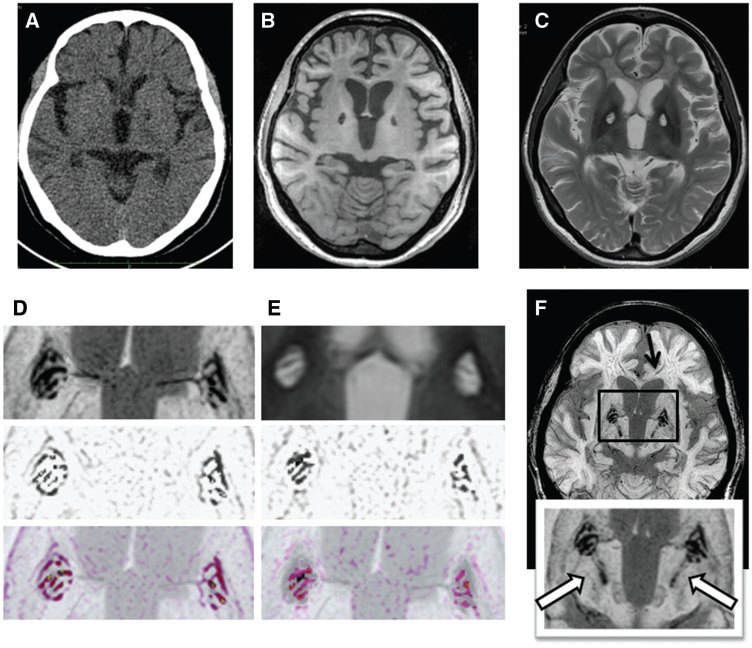 Şekil. Globus pallidus lezyonları (BT)
Chang CC, et al. Brain 2011:134:3632-46
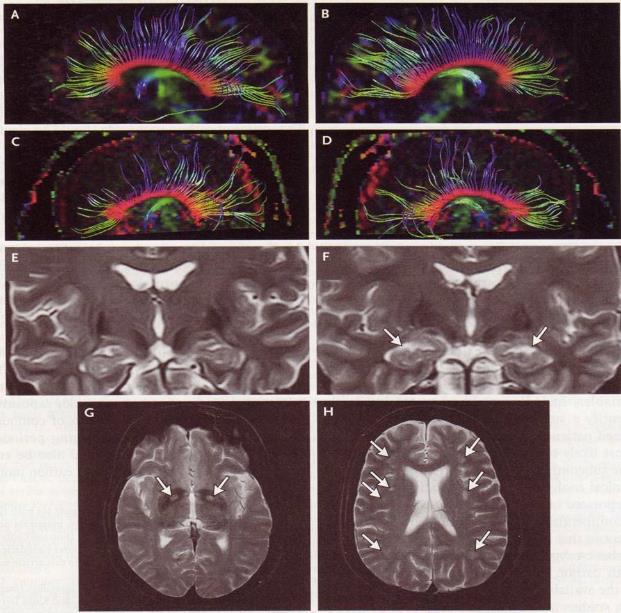 Weaver LK. 
N Engl J Med 
2009;360:1217-25
Şekil. CO Zehirlenmesinde Kraniyal MR bulguları
Ayırıcı Tanı
Gribal enfeksiyon
Besin zehirlenmesi, gastroenterit, akut batın
Somatiform bozukluk, anksiyete, depresyon
İlaç zehirlenmeleri, alkol ve etilen glikol toksikasyonu
Serebrovasküler hastalıklar, menenjit, ensefalit, parkinsonizm, kafa travması, akut konfüzyon ve hiperventilasyon sendromu
Kalp hastalıkları, aritmiler
Kronik CO zehirlenmesi
Sigara içenler
Kamyon ve TIR şoförleri
Uzun ve havalandırma sistemleri yetersiz olan tünellerde çalışan işçiler
Kapalı otoparklarda çalışan görevliler 
Metilen klorid içeren maddeyle boyanmış renkli ışık ampullerle aydınlatılan mekanlarda uzun süre kalanlar
Kronik Zehirlenme
Göğüs ağrısı
Dispne
Yorgunluk
Baş ağrısı
Azalmış egzersiz kapasitesi
Kognitif fonksiyonlarda bozulma
Nöropsişik semptomlar
Tedavi
Olay yerinde müdahale
Olaya müdahale eden önce kendini korumalı
Maske ve koruyucu ekipman
Pencere ve kapılar açılmalı, gerekirse kırılmalı
Hasta hemen ortamdan uzaklaştırılmalı 
Açık havaya taşınmalı
En aşağı düzeye yatırılmalı (PaO2 daha yüksek)
Hareket ettirilmemeli (O2 ihtiyacını artırma)  
Havayolu açıklığı kontrol edilmeli, sağlanmalı
Gerekiyorsa kalp akciğer canlandırması
Olabildiğince yüksek fraksiyonda O2 verilmeli
Hastanın transportu sırasında sürekli oksijen verilmeli
Acilde Tedavi: Hafif Olgu
Bulantı, baş ağrısı, baş dönmesi, yorgunluk, güçsüzlük, grip benzeri semptomlar
Reservuarlı nonrebreathing maske ile %100 normal basınçlı oksijen (NBO) ile 4 saat izlem
NBO tedavisine rağmen 4 saatte semptomlar çözülmüyorsa başka açıklayıcı olası bir neden yoksa, yüksek basınçlı oksijen (HBO) ve ileri nörolojik değerlendirme
İyileşenler geç etkiler konusunda uyarılmalı ve ayaktan kontrollere çağırılmalı
Ağır Olgu
Bilinç kaybı, konfüzyon, amnezi, fokal nörolojik değişiklikler ve myokard iskemisi gibi bulgular varsa HBO başlanmalı
HBO 2.4-2.8 atm. basınçda %100 oksijen şeklinde 90 dk
Persistan tabloda her 24 saatte bir veya iki tedavi
Solunum desteğine gereksinimi olan hastalara ise spontan solunum sağlanıncaya ya da endotrakeal entübasyon yapılana kadar balon-valv-maske (ambu) yardımı ile %100 oksijen
NIMV veya entübasyon ile IMV
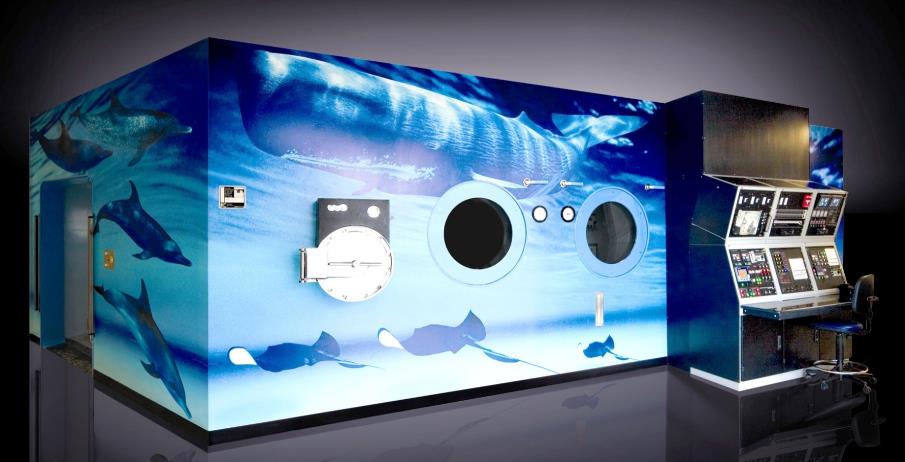 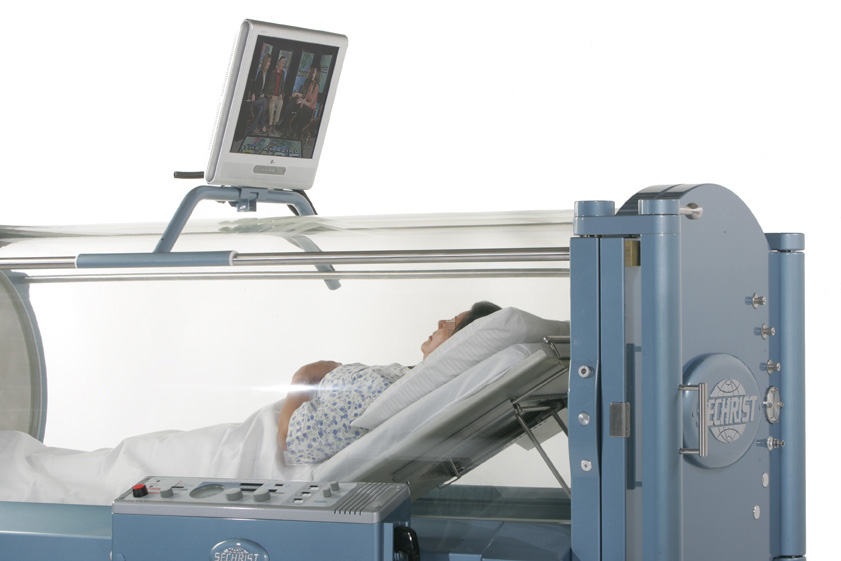 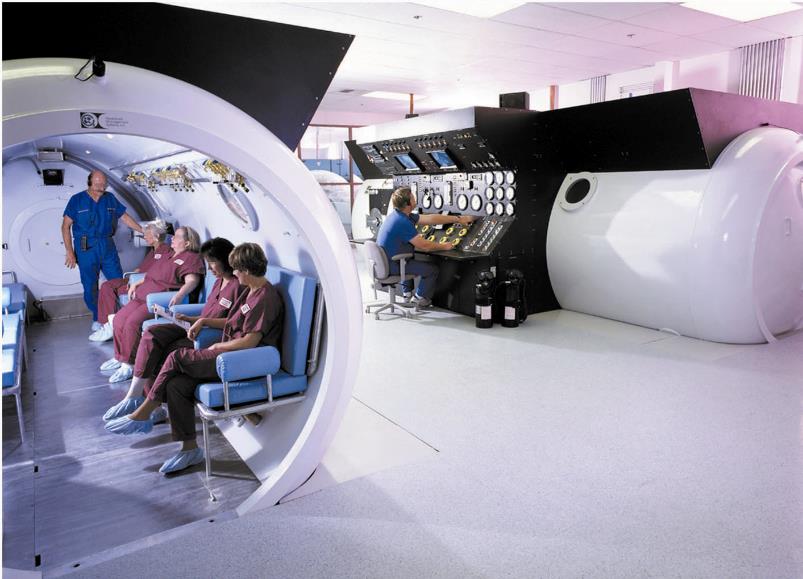 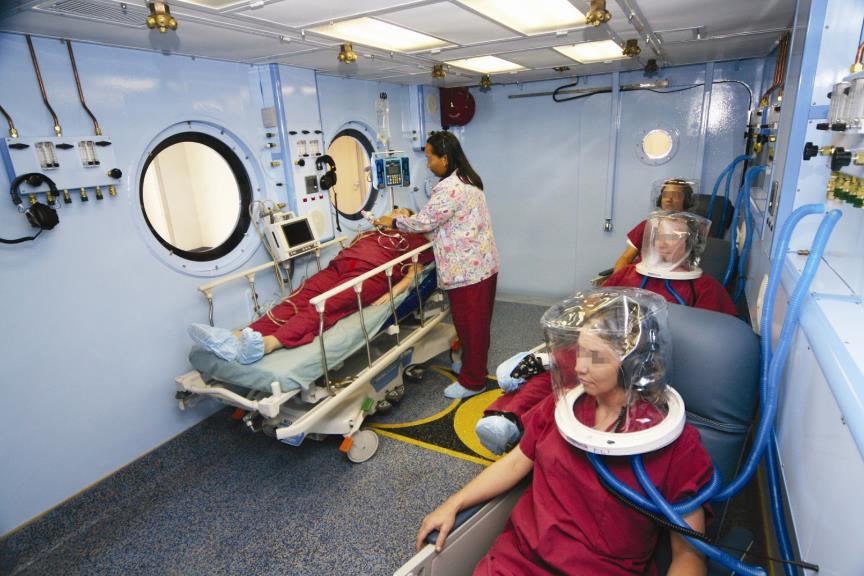 Oksijen tedavisi
Zehirlenmeden sonraki 6 saat içinde 1 atmosfer basıncında NBO veya HBO uygulamasının ölüm oranını % 30’dan % 14’e indirdigi ve nörolojik bozukluk gelismesini azalttığı gösterilmistir.
Bilinç kaybı, fokal nörolojik değişiklikler, konfüzyon, miyokard iskemisi
CİDDİ CO ZEHİRLENMESİ
Baş ağrısı, halsizlik, güçsüzlük, bulantı
HAFİF CO ZEHİRLENMESİ
4 saat süre ile normal basınçlı oksijen tedavisi
HBOT
90 dk lık seanslar
Semptomlar devam ederse 3-6 saat içinde tekrar HBOT uygulanabilir
Semptomlar devam ederse HBOT açısından tekrar değerlendirilir
Ağır Olgu: Diğer tedaviler
Hipotansiyon için plazma kolloidleri 
Beyin ödemi varsa %20 mannitol ve kortikosteroid
Rabdomyoliz varsa renal yetmezliği engellemek için diüretik, metabolik asidozu derinse bikarbonat 
Normal vücut sıcaklığı ve kan basıncı korunmalı
Konvülziyon ve hipereksitabilite için diazepam
HBO tedavisinden yanıt alınsa da yatırılmalı
Hamile olanlar fetal monitorizasyon için yatırılmalı  
İyileşen olgularda 2 ile 30 gün içinde bilinç bozukluğu, nöbet gibi yakınmalar olabilir
HBO nasıl etki ediyor?
COHb oksijen taşımaz, ama kanda erimiş halde O2 taşınabilir
Oda havası solurken 100 ml kanda erimiş halde 0.3 ml O2 var 
Ama hastaya %100 oksijen solutulduğunda 100 ml kanda erimiş oksijen miktarı:
1 atmosfer basınçta 1,5 ml 
3 atmosfer basınçta 6 ml
Dokular, istirahatte 100 ml kandan 5-6 ml oksijen alır
65
HBO nasıl etki ediyor?
HBO, plazmada çözünmüş O2 düzeyini artırarak CO’in kan ve dokudan ayrılmasını ve akciğerlerden eliminasyonunu kolaylaştırır. 
CO Yarılanma Ömrü
Oda havasında 320 dk.
1 Atmosferde %100 oksijen solurken  80,8 dk
3 Atmosferde %100 oksijen solurken 23,3 dk
Ayrıca inaktive sitokrom oksidazı rejenere ederek mitokondriyal solunumu düzeltir
HBO komplikasyon ve kontrendikasyonları
Oksijene bağlı epileptik nöbet
Kulak ve sinus barotravması, 
Pulmoner barotravma
Vasküler gaz embolisi
Azot nekrozu (4 atmosfer üzerinde) 
Myopati
Katarakt
Retinopati ve hamilelik, HBO tedavisi için kontrendike değildir. 
HBO için kesin kontrendikasyon tedavi edilmemiş pnömotoraks
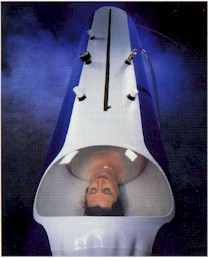 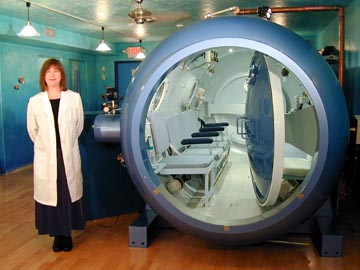 68
HBO Endikasyonları
4 saatlik NBO tedavisine klinik cevapsızlık
Nörolojik bulguların varlığı
Koma, geçici bilinç kaybı, fokal nörolojik defisit, anormal nöropsikiyatrik testler, konsantrasyon güçlügu
Kardiyak bulguların varlığı
İskemik EKG değişiklikleri, kalp yetmezliği, aritmiler
Diğer organ yetmezliği bulguları
Pulmoner ödem, böbrek yetmezliği
Diğerleri
Metobolik asidoz 
Yasın 50’nin üzerinde olması
Gebelik
Uzamıs maruziyet
COHb seviyesinin % 25 üzerinde olması
Fötal CO zehirlenmesi
Annede aşikar bir CO zehirlenmesi kliniği olmadan fötüste ciddi CO zehirlenmesi olabilir
Annenin yoğun sigara içmesi
Annenin CO ile zehirlenmesi sırasında fötüs, anneden çok daha fazla etkilenir
İntrauterin hipoksi, fetal beyin hasarı ve fetal ölüm
Serebral palsi, ekstremite bozuklukları, kranial deformiteler ve degisik derecede mental bozukluklar
Fetüse etkisi daha fazla
Fetal kandaki CO birikimi anne kanındakinden %10-15 daha fazla ve parsiyel O2 basıncı 20-30 mmHg daha düşük 
Normal oda havasında COHb yarılanma süresi annede 3–4 saat, fetüste 6–7 saat
Fetal Hb, CO’e yetiskin Hb’inden daha yüksek affinite gösterir. 
Bu nedenle fetusta CO atılımı daha kötü ve hipoksi anne dokusundakinden daha derin
Uzun süreli takip endikasyonları
Bilinç kaybı
Nörolojik defisit
Klinik veya EKG ile kardiyak etkilenme
Metabolik asidoz
Anormal göğüs radyogramı
COHb>%25 
COHb>%15 ve kardiyak komorbitide
COHb>%10 ve gebelik
PaO2<60 mmHg
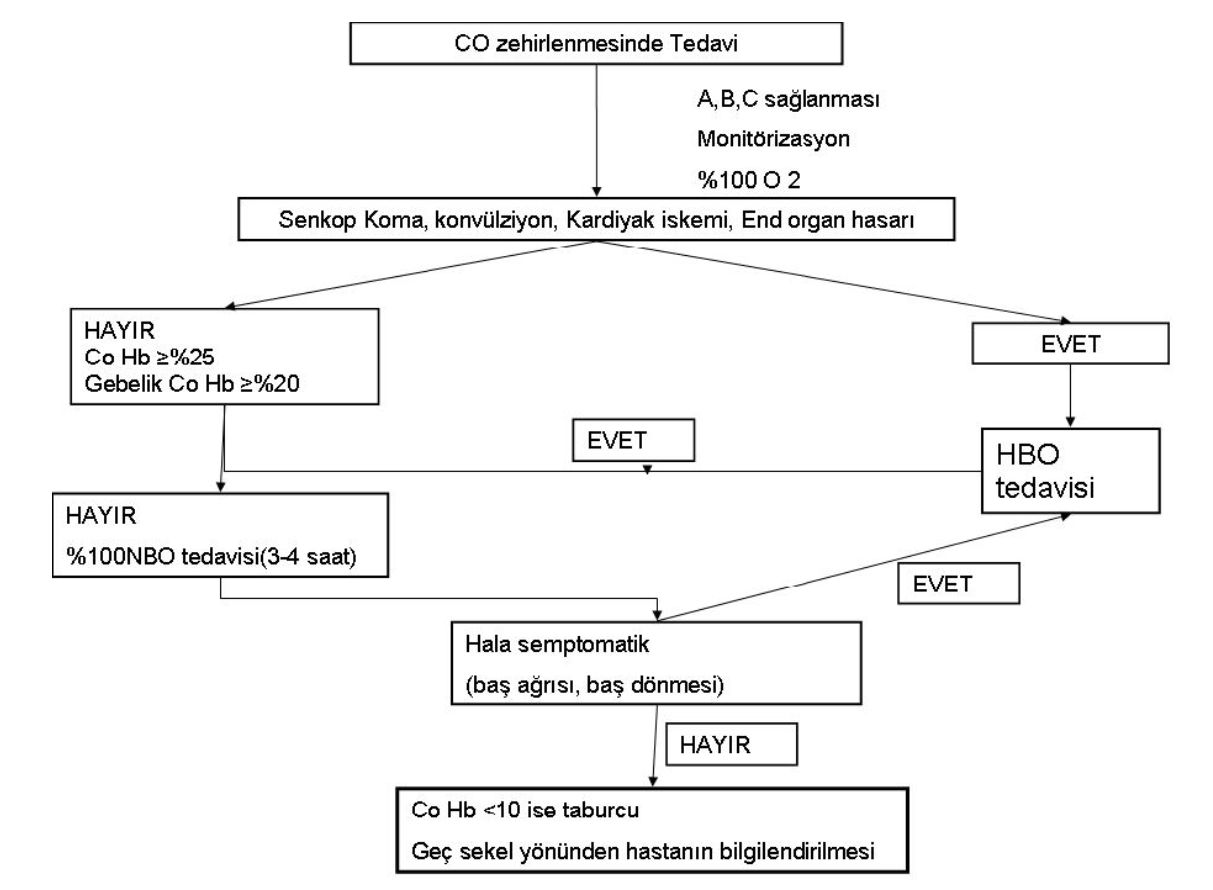 Önlemler
Binaların menfez, baca ve tesisatlarının usulüne uygun yapılması ve denetimi
Ustalık, çıraklık eğitimi, sertifikasyon
Soba yerine kalorifer gibi yöntemlerin kullanılması
Kaliteli yakıt tüketimi
Toplumun farkındalık ve eğitimi
Erken uyarı sistemleri, detektörler
COHb ölçümü ve hiperbarik oksijen tedavi imkanlarının artırılması
Özetle…
Kaynaklar
Feruze Turan Sönmez, Harun Güneş Ayhan Saritaş, Hayati Kandis. Carbon Monoxide Poisoning: Clinical Manifestations, Consequences, Monitoring, Diagnosis and Treatment of Toxicity. Konuralp Tıp Dergisi 2015;7(3):192-198. 
Hayati KANDİŞ, Yavuz KATIRCI, Bekir Sami KARAPOLAT. Düzce Üniversitesi Tıp Fakültesi Dergisi 2009; 11(3):54-60.
Aynur Özensoy, Gülümser Heper. Karbon Monoksit Zehirlenmesi. AİBÜ İZZET BAYSAL TIP DERGİSİ 2009; 4 (2): 54-59
K. Dere,  Hüseyin Şen ve ark., Karbonmonoksit Zehirlenmesinin Geç Fazında Hiperbarik Oksijen Tedavisi. Türk Anest Rean Der Dergisi 2009; 37(1):48-51.
Mehmet Çıkman, Hayati Kandiş, Ayhan Sarıtaş, Melik Çandar, Çiğdem Kahriman. Kronik karbonmonoksit maruziyeti ve nöropsikiyatrik semptomlar. Harran Üniversitesi Tıp Fakültesi Dergisi Cilt, 2013; 10: 35-38.
Nevin VURAL, Rukiye KAHRAM AN. Karbonmonoksit (CO) Zehirlenmesi ile Ölenlerde ve Sigara İçenlerde Karboksihemoglobin (COHb) ve Methemoglobin (MetHb) Düzeyleri. Ankara Ecz. Fak. Dergisi, 1994; 23: 1-2.
Hüseyin Şen, Sezai Özkan. Karbonmonoksit Zehirlenmesi. TAF Prev Med Bull 2009; 8(4):351-356 
Süleyman Metin, Şenol Yıldız, Tolga Çakmak. Karbonmonoksit Zehirlenmesinde Oksijen Tedavilerinin Rolü.  TAF Prev Med Bull 2011; 10(4): 487-494
Süleyman Metin, Şenol Yıldız, Tolga Çakmak, Şeref Demirbaş. 2010 Yılında Türkiye’de Karbonmonoksit Zehirlenmesinin Sıklığı. TAF Prev Med Bull 2011; 10(5): 587-592 
Neil B. Hampson, Claude A. Piantadosi, Stephen R. Thom, and Lindell K. Weaver. Practice Recommendations in the Diagnosis, Management, and Prevention of Carbon Monoxide Poisoning. Am J Respir Crit Care Med, 2012; 186, (11),:10 95–1101,.
Peri Arbak. Karbon Monoksit inhalasyonuna Bağlı Sağlık Sorunları. Özlü T, Metintaş M, Karadağ M, Kaya A (editörler). Solunum Sistemi ve Hastalaıkları: Temel Başvuru Kitabı. İstanbul Tıp Kitapevi. 2010. Cilt 2: 2045-2048.
Teşekkürler…